Västerbottenin Kaivosteollisuus
Business Oulu
2013-06-17
Bygg-Const Nord Ab, Krister Jansson  www.byggconst.se
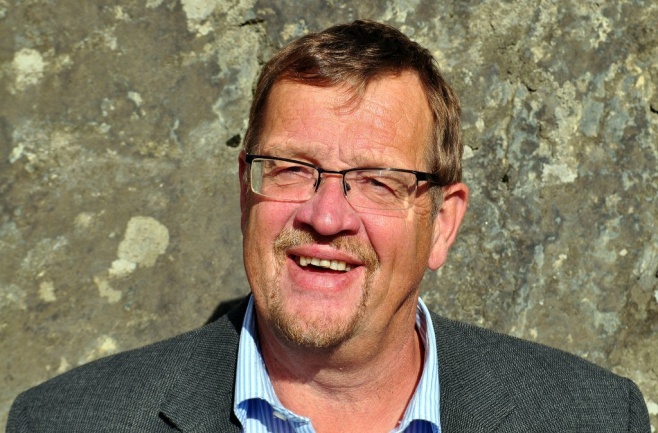 Bor i Örnsköldsvik i Sverige sedan 1996, jobbat sedan 1991Född i Karleby i Finland 1951
Gift med Lena och har 4 barn och 3 barnbarn
Modersmål svenska
Övriga språk finska, tyska, engelska
Jobbat i byggmaterialbranschen i 38år
Erfarenhet från produktion, försäljning och företagsledning i Finland, Sverige och Norge
Varit ledamot i Betongelementföreningen i Finland
Bred livserfarenhet, positivt tänkande och problemlösningsförmåga

1980-86 : Verkställande dir. Kokkomentti Oy med prefabtillverkning.
1987-93 : Export-och säljchef Rajaville Oy (Partek Company)
1993-94 : Verkställande dir. Polartec AB Tillverkning av håldäck.
1994-00 : Säljchef för Strängbetong AB Sektor Nord med ansvar för exporten till Norge.
2000 : Startade företaget Bygg-Const Nord Ab med konsultering och affärsrådgivning och ansvarade bla. för ett finskt handelskontor Finpro Hammerfest då Snöhvit projektet startade 2003-2006
2005-2010 : Projektledare på MB Enviroteknik Ab ansvarig bla. för industrisaneringen i Köpmanholmen och mottagningsanläggningar
Skellefteå Kultakaupunki
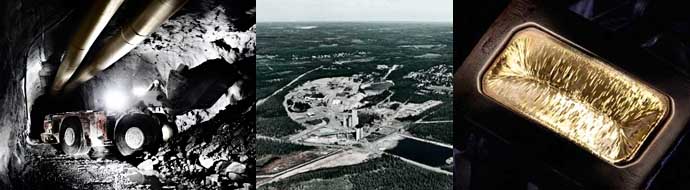 Skellefteå AIK :sta tuli ruotsin mestareita jääkiekosssa eli kultajoukkue.
Kultaharkko toivottaa vierailijoita tervetulleeksi Skellefteåån tieviitoissa 
Skellefteåfältet ja muut läheiset malmikentät ovat Ruotsin suurimmat kultakaivokset.
Västerbotten on lääni jossa on eniten kaivoksia.
Guldlinjen
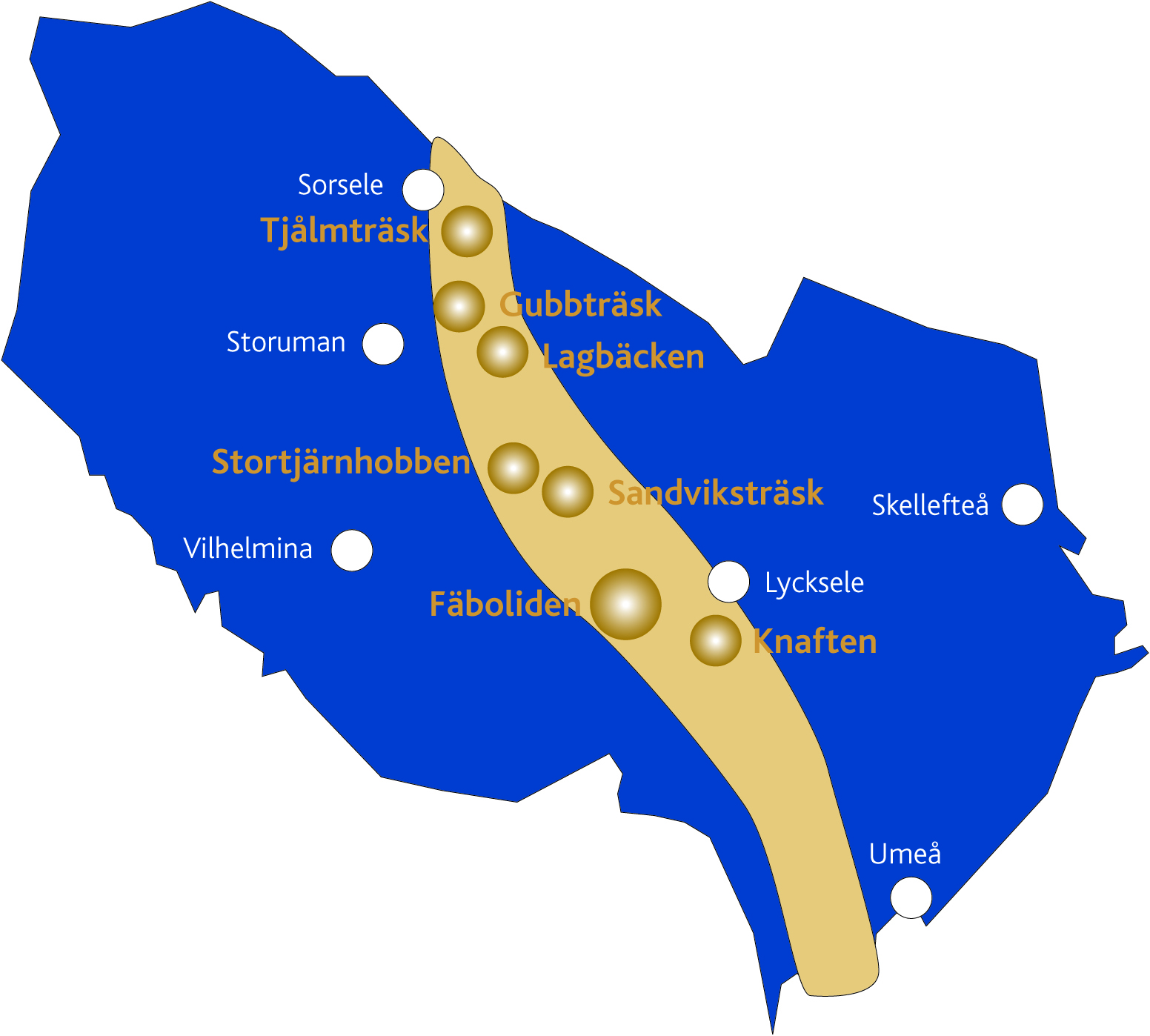 Barentsregionen
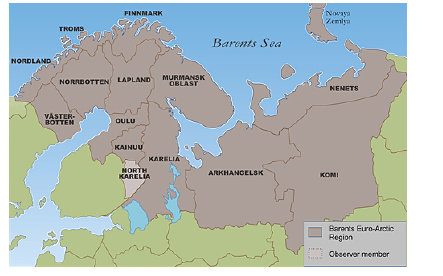 Pohjolan alueen kaivokset
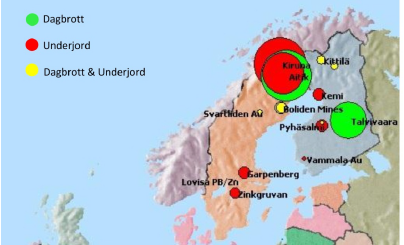 Ruotsin kokonaismalmituotanto 2010, 62 MT
Malmituotanto i Norrbottenissa 			MT
Norrbotten LKAB Kiirunavaara 			18,230
Norrbotten LKAB Malmberget 			10,025
Norrbotten LKAB Gruvberget 		   	   0,543
Norrbotten Boliden Mineral AB Aitik 		27,596
Yhteensä					56,394
Malmituotanto Västerbottenissa
Västerbotten Boliden Mineral AB Kristineberg 	   0,650
Västerbotten Boliden Mineral AB Maurliden 	  0,039 
Västerbotten Boliden Mineral AB MaurlidenÖstra 	  0,361
Västerbotten Boliden Mineral AB Renström 	  0,272
Västerbotten Björkdalsgruvan AB Björkdal                          1,081
Västerbotten Dragon Mining AB Svartliden 		  0,298
Yhteensä					  3,300
Malmituotanto muu Ruotsi 2010
Dalarna Boliden Mineral AB Garpenberg 		  1,368
Örebro Lovisagruvan AB Lovisagruvan 		  0,029
Örebro Zinkgruvan Mining AB Zinkgruvan 		  1,024
Yhteensä					  2,422
Tuotantolukuja
Ruotsi arvioidaan nostavan malmituotantonsa 150 % vuosina 2011-2020, 60 Mt:sta  160 Mt:iin.
Rautamalmin osuus oli 30,4 milj tonnia 2011
Muun kun rautamalmin osuus oli 36,9 milj.tonnia
40% EU:n kaivostuotannon volyymista 2010 tuotettiin Västerbottenin ja Norrbottenin alueella
46 %  EU:n kultatuotannosta tuotetaan alueella
12 % EU:n kuparituotannosta
98 % Ruotsin kuparituotannosta 
96 % Ruotsin kultatuotannosta
31 % Ruotsin hopeatuotannosta
20 % Ruotsin sinkkituotannosta
Tuotteet
Kirunan ja Pajalan alueella LKAB, Boliden sekä Northland tuottavat pääasiassa rautamalmia.
Västerbottenissa tuotetaaan pääasiassa jalometalleita kuten kultaa, hopeaa, kuparia sinkkiä ja lyyjyä.
Västerbottenissa on useampia tomivia kaivoksia kun Norrbottenissa, mutta volyymi ja työntekijämäärät ovat pienempiä.
Västerbotten työllistää n. 2000 henkilöä kun Norrbotten työllistää n. 5000 henkilöä.
Rikastamo ja terässulatto työllistävät n.1000-1300 henkilöä muut ovat kaivoksissa töissä.
Etsintätoiminta
Etsintätoiminnan kiinostus on ennätyksellinen, kansainväliset yritykset ovat huomanneet alueen potentiaalia.
2011 panostus etsintätoimintaan oli 800 miljoona kr.
Prowidence Lithium Resources etsii Litiumia Lidenissä, koeporaus on käynnistetty.
Bothnia Exploration on löytänyt kultaa Fäbodlidenissä Vindelnissä koeporauksissa.
EU on huomannut Pohjois Ruotsin malmiresurssien merkitystä .
Etsintätoiminta
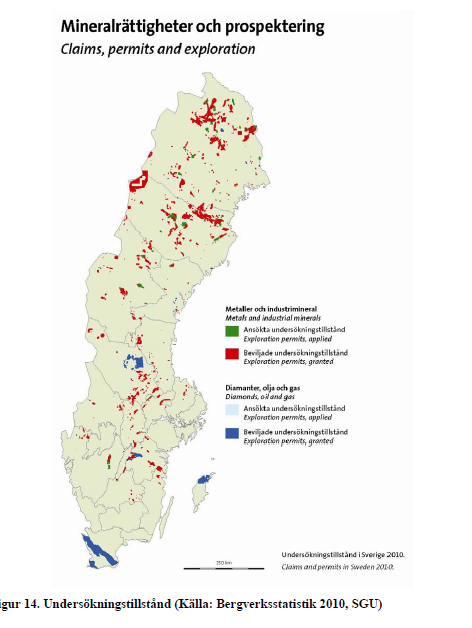 Ruotsin Kaivokset
Tuotanto tapahtuu tänään 13 kaivoksessa
Tuotannonnaloitusta suunnitellaan kahdessakymmenessä hankkeessa, lupa saatu 15 hankkeeseen.
Kaivoksista 10 sijaitsee Pohjois Ruotsissa 4 Norrbottenissa ja 6 Västerbottenissa.
 Bolidenin lisäksi kaivostuotannon muut yritykset ovat: Dragon Mining Lappland, Goldminers, Bothnia Exploration AB, Nickel Mountain Resources samt Tertiary Minerals.
Pohjoisruotsin kaivokset
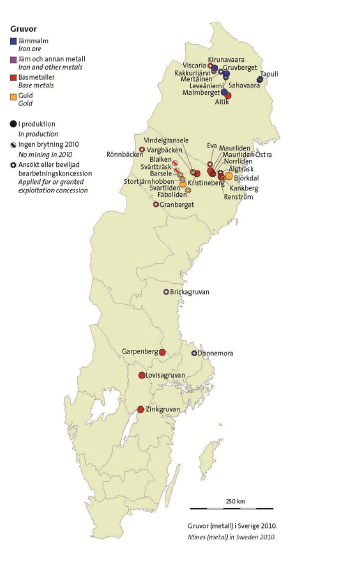 Västerbottenin kaivokset ovat pieniä avolouhoksia mutta myös maanalaisia kaivoksia.
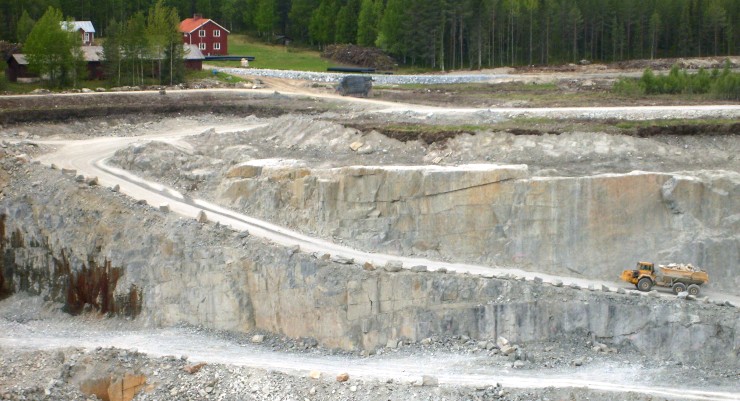 BOLIDEN AB
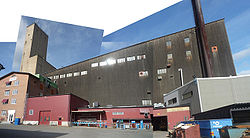 Boliden AB http://www.boliden.com
Boliden on ehdottomasti suurin ja tärkein kaivosalan yritys Västerbottenissa se on metallialan yritys jolla on juuret Bolidenin kaivoksessa pohjois  Västerbottenissa. Bolidenin toiminta kohdistuu jalostusketjun alkuvaiheeseen eli etsintätoimintaan louhintaan sekä rikastus- ja sulatusprosessiin sekä  kierrätykseen.
 Metalleiden kierrätyksessä Boliden on yksi mailmanjohtavia yrityksiä ja kierrätys on kasvava osuus Bolidenin toiminnasta . Päämetallit ovat sinkki ja kupari. Muut Bolidenin tuottamat metallit ovat lyyjy, kulta sekä hopea. 
Yrityksen kaksi liiketoimminnan aluetta ovat: Kaivostoiminta ja sulatustoiminta.
Skelleftefältet
Skelleftefältet, on yksi maailman mineeraalirikkaimmasta alueesta jossa on erittäin hyvät kaivostoiminnan edellytykset.
 Malmia on louhittu n. kolmessakymmenessa kaivoksessa, enää on 5 kaivosta,Kristineberg, Petiknäs, Renström, Maurliden sekä Storliden  Lainejauressa. Boliden omistaa kaikki nämä kaivokset paitsi Storlidenia, heillä on kuitenkin siitä kokonaisvastuu
 Vuosittain louhitaan alueella n. 1,7 milj ton malmia. Kenttä sijaitsee pohjois Västerbottenin läänissä Skellefteåsta 150-200 km Skellefteån jokea pitkin länteen.
Kulta ja kupari joka rikastetaan Bolidenissa sulatetaan  Skellefteåssa, zinkki menee taas Oddaan tai Kokkolaan sulatettavaksi.
.
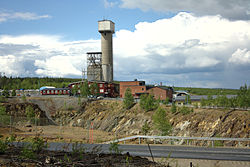 Kristineberg Boliden
Kristinebergsgruvan sijaitsee Kristiinebergissä Lyckselen kunnassa Västerbottenissa, Skellefteån länsipuolella.
Se on yksi Bolidenin kaivoksista, vanhi avattu 1940. Kaivoksessa on sinkkiä, kuparia, lyyjyä, kultaa sekä hopeaa. Malmi kuljetetaan kuormaautoilla kaivoksesta, aikaisemmin  kuljettimella Kristinebergistä- Boliideniin. Ja rautateitse Bolidenin rikastamoon Boliideniin. Josta malmi rikastettuna kuljetetaan Rönnskärsverketiin Skellefteåån. Siellä malmista saadaan sinkin, kuparin lisäksi myös kultaa ja hopeaa. Kristineberg on maanalainen kaivos jossa malmia louhitaan 1350 metrin syvyydessä. 
Työntekijöitä täällä on 240 ja urakoitsijoita 50.
Muut Bolidenin kaivokset
Renströmin kaivos  on kaivos pohjois Västerbottenissa, niin sanotussa Skellefteån kentällä. Renströmin kaivos on yksi Ruotsin rikkaimmista ja myös syvimmistä, jossa louhintaa tehdään 1240 metrin syvyydessä. Boliden Ab vastaa kaivoksen louhinnasta. Pääasiassa louhitaan kultaa, hopeaa ja sinkkiä. 2005 louhittiin 227 637 tonnia rikastettua malmia sekä 2006 yhtä paljon. Noin 115 henkilöä on työllistetty kaivoksessa, lisäksi täällä toimii kymmenkunta yrittäjää. 

Kankberget
Vanha kulta ja tellurkaivos joka uudestaan avattiin 2012, kaivos on 500 m syvä ja tuotti 250 kg kultaa ensimmäisenä vuonna. 
Kankbergetissä on n. 80 työntekijää sekä lisäksi parikymmentä urakoitsijaa töissä.
Jatko Bolidenin kaivoksiin
Maurliden
    Kaivos avattiin 2000 ja on avolouhos, suurin syvyys 180 m.
    Malmi sisältää kultaa, hopeaa, kuparia, lyyjyä sekä sinkkiä.

Maurliden Östra
    Kaivos on avolouhos, maksimisyvyys on 65 m
    Toiminta on yhdistetty 2km:n päässä olevaan Maurlideniin.
Rikastustoiminta
Bolidenin Rikastuslaitos Boliden
Täällä on rikastettu malmia >30 kaivoksesta
Rikastamolla on kolme osastoa, kaksi malmia varten ja yksi kuonalle.
Laitosta on laajennettu useampaan otteeseen, viimeksi 2012 uudella tellurlaitoksella.
Töissä täällä on n. 100 henkilöä sekä vaihteleva määrä urakoitsijoita.
Rönnskärsverketin sulatto
Rönnskärsverket on yksi mailman tehokkaimmista sulattamoista ja on mailmanjohtava kuparin, jalometalleiden ja metalliromun kierrätyksessä.
Sulattamo on Boliden AB:n suurin yksikkö, jossa kulta ja kupari sulatetaan.
Norjan Oddassa sekä Kokkolassa sulatetaan sinkkitiiviste
Liikevaihto on 538 milj Sek
Työntekijöitä on 768
Boliden teki äsken 1,3 Miljardin investoinnin voidakseen ottaa vastaan 120 000 tonnia elektronikkaromua aikaisemmasta 45 000 tonnista.
Keväällä 2013 oli seisokki jolloin tehtiin 25 vuotis tuotantoremontti, uunin muurauksia jne.
Boliden hankintatoimi
Ostot.
Toimittajien valinta vaikuttaa sekä Bolidenin kannattavuuteen että toiminnan kestävyyteen. 
Bolidenenin toimittajia jaetaan kahteen ryhmään: kaivosmateriaalien sekä muiden  raaka-aineiden toimittajiin sekä palveluiden, muiden materiaalien sekä logistiikan toimittajiin.
Metalleja ostavat n. kahdeltakymmeneltä toimittajalta, omien kaivosten lisäksi. Elektroniikka- ja metalliromun sekä muiden sekundääri raakaineiden osalta on satakunta toimittajaa. Kokonaistoimittajien  määrä on n. 6 800. Noin 200 toimittajaa vastaa ostojen valtaosasta .
Bolidenin yhteystiedot
Anders LindgrenTitel: Procurement Manager – Aitik, Boliden Area, Rönnskär and GarpenbergPlats: BolidenTelefon: +46 910 77 4376Epost: anders.lindgren@boliden.com
Jan-Stefan NilssonTitel: Procurement ManagerPlats: BergsöeTelefon: +46 418 5 7241Epost: jan-stefan.nilsson@boliden.com

http://www.boliden.com/sv/Verksamheter/Market/INKOP
Boliden Hr chef lena.drugge@boliden.com +46 910 705609
Boliden Rönnskärsverken Skellefteå ann.lundholm@boliden.com 
Boliden kaivokset puh +46 910 774000 mats.pettersson@boliden.com
ELGIN MINING INC.
Björkdalenin kaivos on pohjois Euroopan suurin kultakaivos. Kaivos sijaitsee 20 km länteen Kågesta Västerbottenin läänissä.
Koeporauksia tehtiin sen jälkeen kun kutaa löydettiin 1983, kaivos avattiin syyskuussa 1988. Tuotanto on 1,3 miljoonaa tonnia/vuosi, kultapitoisuus on viimeiset viisi vuotta  ollut n.0,61 grammaa/ tonnia malmia.
Björkdalskaivosta omistaa tällä hetkellä Elgin Mining Inc. 
Vihkisormuksen määrää kultaa saadaan rikastettua yhdestä tonnista malmia, 340 000 tonnia malmia antaa 1200 kg kultaa. http://www.elginmining.com
DRAGON-MINING LTD.
Svartlidenin kaivos  sijaitsee Västerbottenin läänissä  70 km Lyckselestä ja 40 km Storumanista. Kaivos on yksi ruotsin kahdesta kultakaivoksesta ja oli aikaisemmin australilaisen Dragon Miningin yhteisomistuksessa (80%) ja henkilöt jotka löysivät kaivosta. (20%). Kesästä 2011 kaivoksen omistaa kokonaisuudessaan Dragon Mining Ltd. Heidän liikevaihtonsa on viimeiset viisi vuotta noussut 100 miljoonasta  350 miljoonaan kruunuun.
      Kaivos on tänään avolouhos mutta yritys on hakenut lupaa maanalaiseen louhintaan, 80 metrin syvyydessä.
 http://www.dragon-mining.com.au/exploration/sweden-svartliden
Lappland Goldminers
Lappland Goldminersilla on lupavin lupa-alue Fäbolidenissa syksyllä 2008 Ympäristötuomioistuin myönsi ympäristölupaa perustaa kaivosta, prosessilaitosta ja hiekkavarasto 5 miljoonan tonnin malmin tuotannolle.
Fäbodliden sijaitsee 40 km Lyckselestä länteen
Goldminersilla on tutkimuslupia kuudella paikkakunnalla yht. 500 hehtaaria 
Lappland Goldminers AB
 Storgatan 36
921 31 LYCKSELE
 Tel: 0950-275 00.
Fax: 0950-275 29.
 E-mail: info@lgold.se
VD
Henrik Grind 
Mobil: 076-836 97 50 
E-mail: henrik.grind@lgold.se
 Styrelseordförande
Lars Olof Nilsson
E-mail: lars.nilsson@kaptensbacken.com
http://www.lapplandgoldminers.com/